МОУ «Очкуровская СОШ»
Тема проекта: «Исследуем школу»               
Творческое название проекта: «Здравствуй, школа!»
                                         Автор проекта: Учитель начальных  классов 
                                                  Томиленко Валентина Петровна  
Очкуровка 2008
Формы представления учащимся результатов исследования.
Презентация:
«Вот какая наша школа!»

Сроки проведения проекта: 14 дней.

Учебные предметы: Математика , изобразительное 
                                                                     развитие речи.
Участники проекта: учащиеся 1 класса.
Предмет исследования: школа.
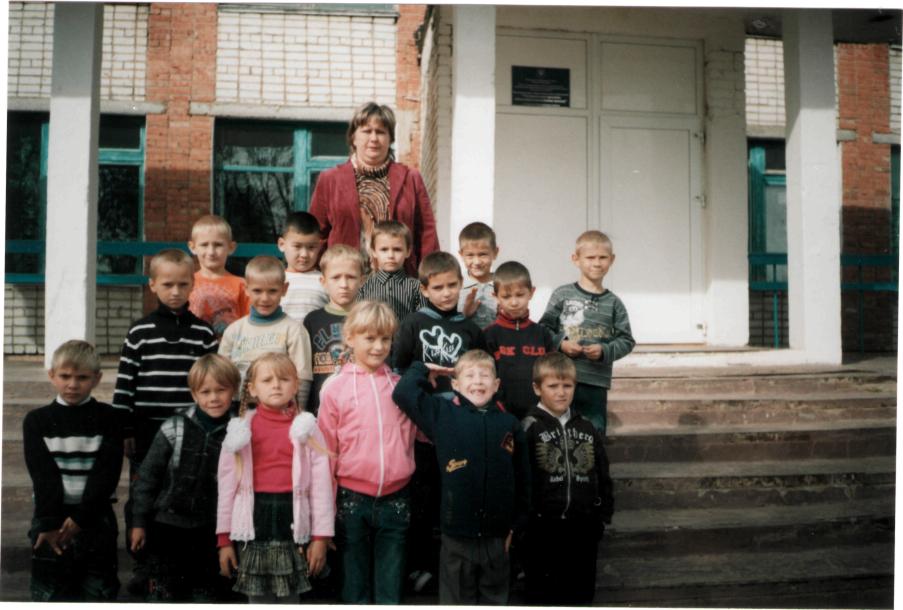 Цели: помощь первоклассникам адаптироваться в школе,  освоить её пространство, познакомиться с разными людьми, убедиться в их благожелательном к себе отношении.
Задачи: 
1. Научить ориентироваться в пространстве школы, узнать, кто работает в школе.
2. Развивать пространственное мышление;
Развитие психических процессов-памяти, внимания,
Образного мышления; развитие мелкой моторики рук.
3. Воспитывать любознательность, толерантность, 
Коммуникативные умения.
План проекта1блок. Ориентируемся в пространстве школы.2блок. Считаем, измеряем.3блок. Кто работает в школе.4блок. Оформление проекта в виде презентации.
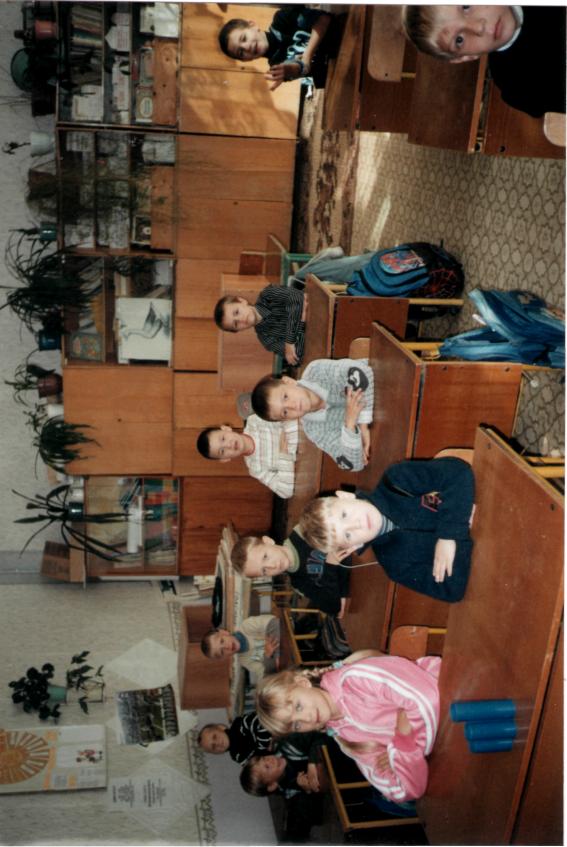 Вопросы проекта:
1. Какая школа изнутри

2. Какая школа снаружи

3. Кто работает в школе
Какая школа изнутри1. Дети работали в группах по 4 человека; Каждая группа выполняла своё задание:1группа-обследовала 1 этаж;2группа-обследовала 2 этаж;3группа-спортивный зал;4группа-столовую.Выяснить, сколько в школе окон, ступенек, дверей, столов в столовой.
Отчёт:
Окон-1 этаж-25
                  2 этаж-32
2.Дверей-36
3.Ступенек-39
4.Столов в столовой-12
5.В спортивном зале: окон-4; дверей-3; Скамеек-6.
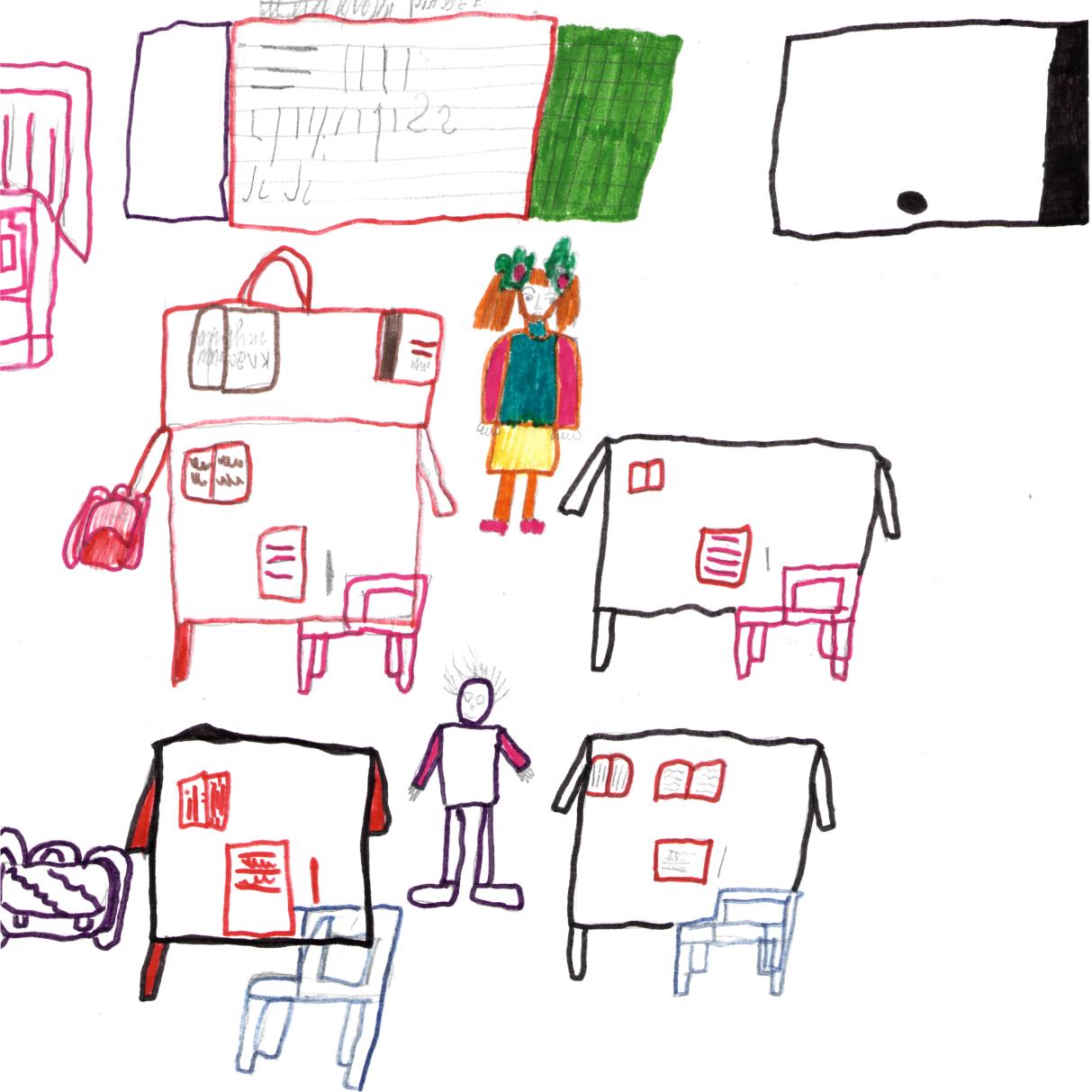 Это наш класс
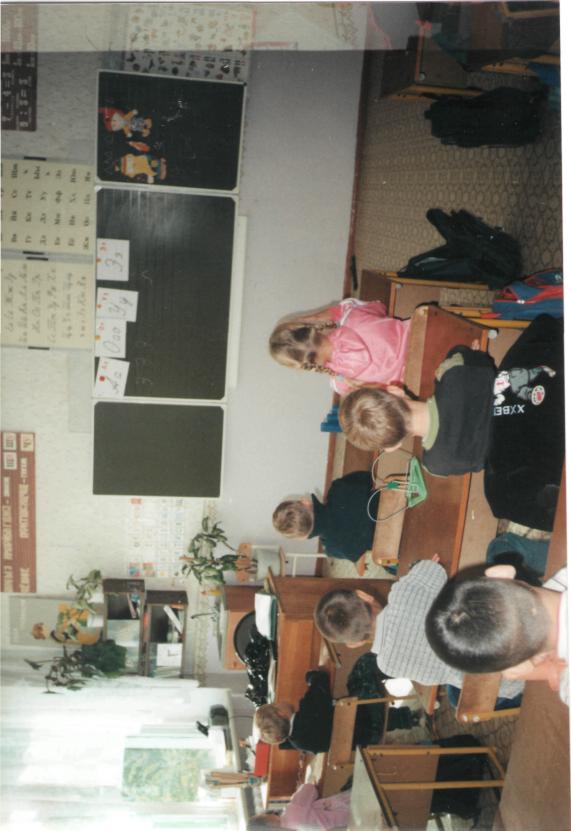 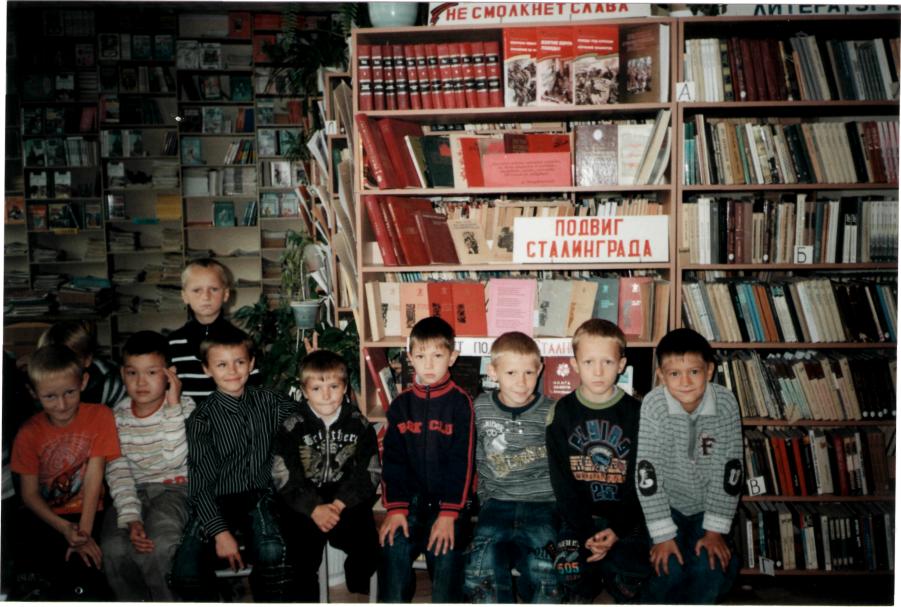 Мы в столовой
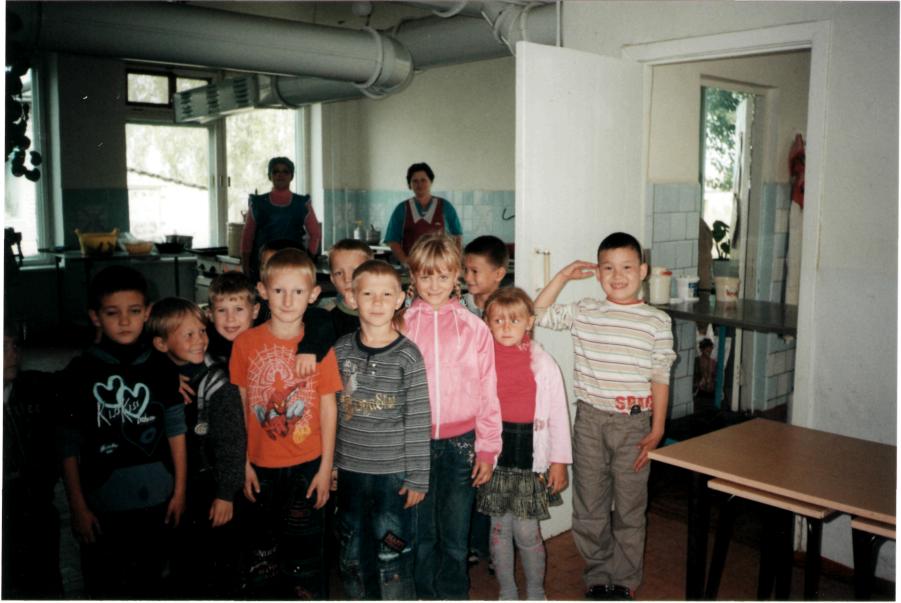 Мы в библиотеке
Какая школа снаружи
Дети обошли здание школы, нашли окна своего класса, столовой, спортивного зала.

Задание: разделить на 3 группы и нарисовать школу снаружи.
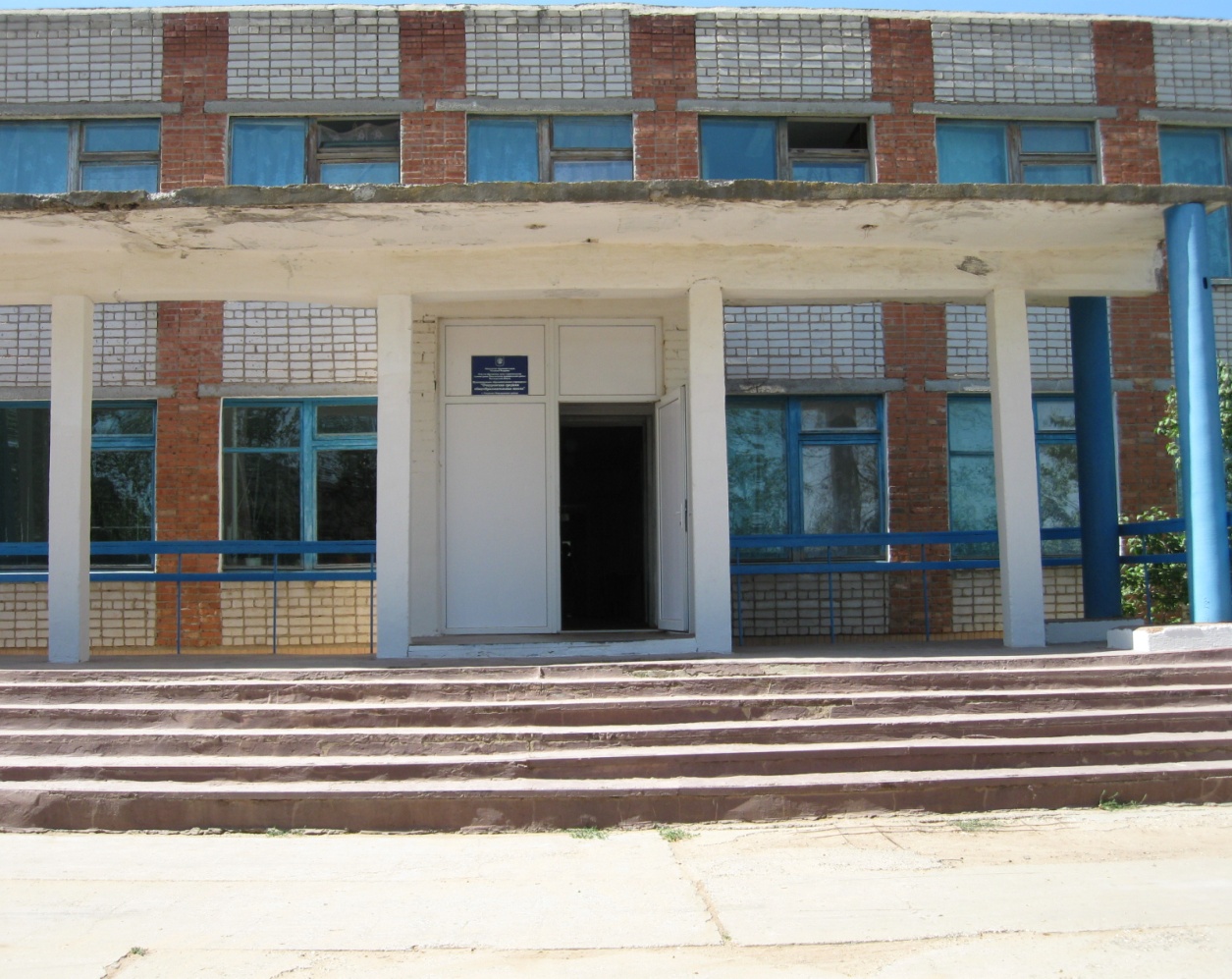 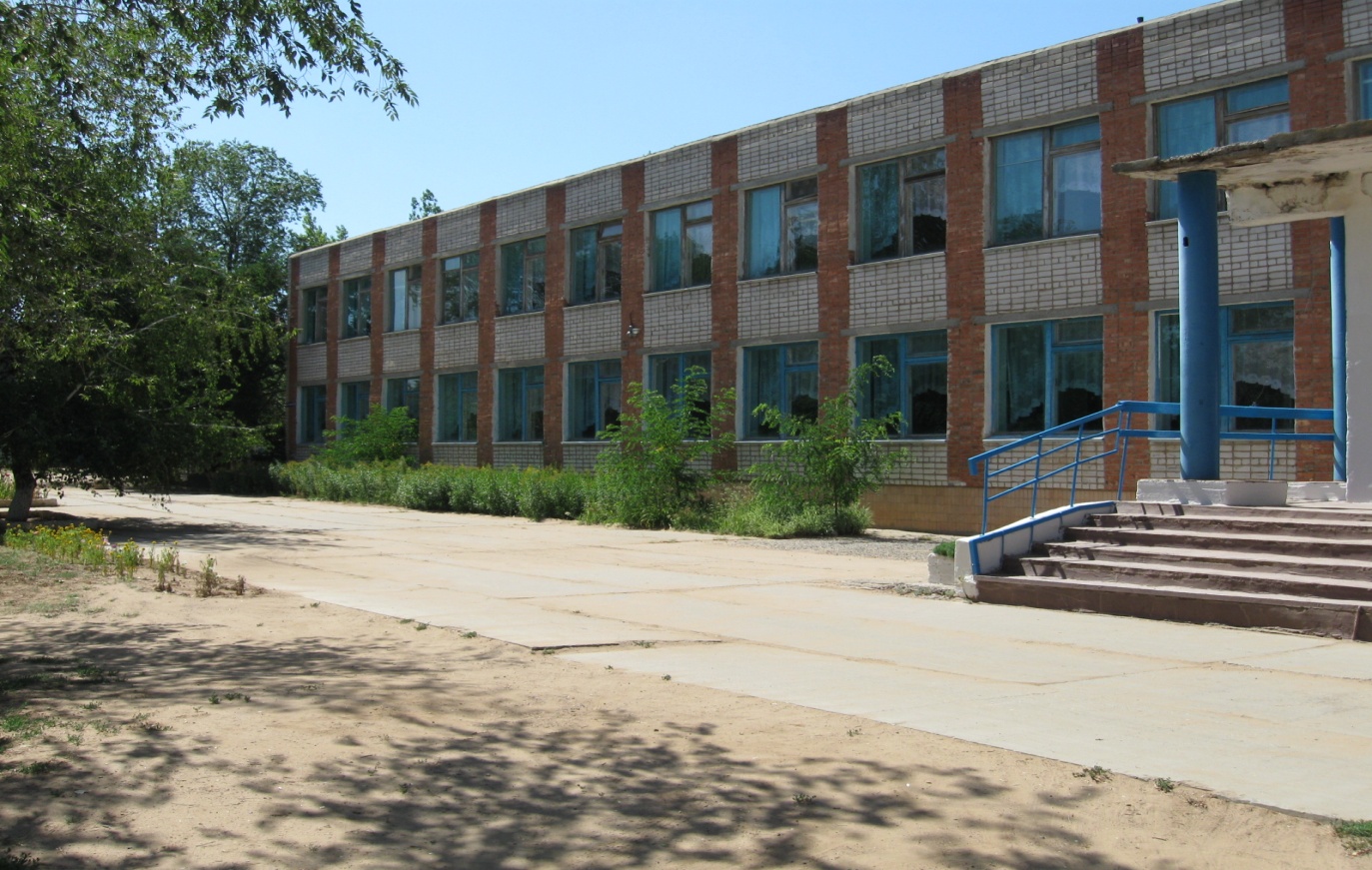 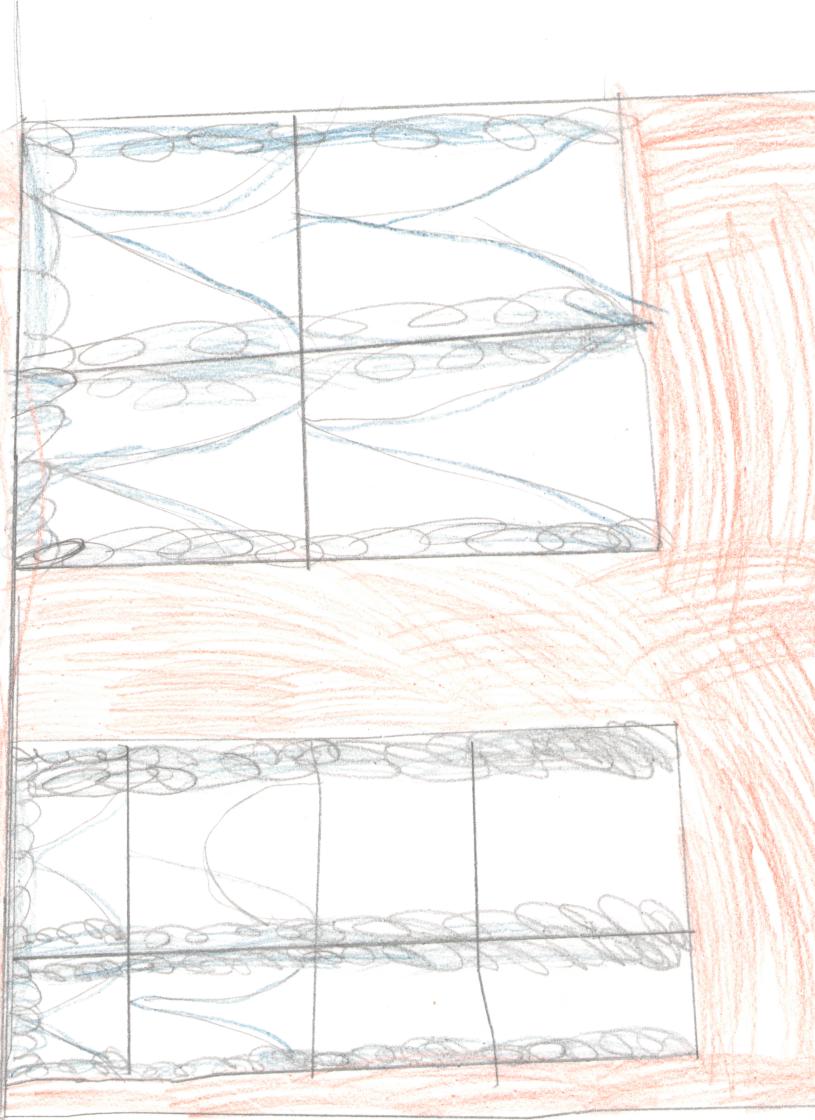 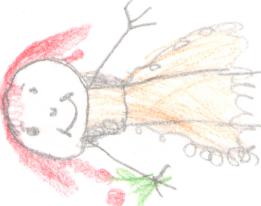 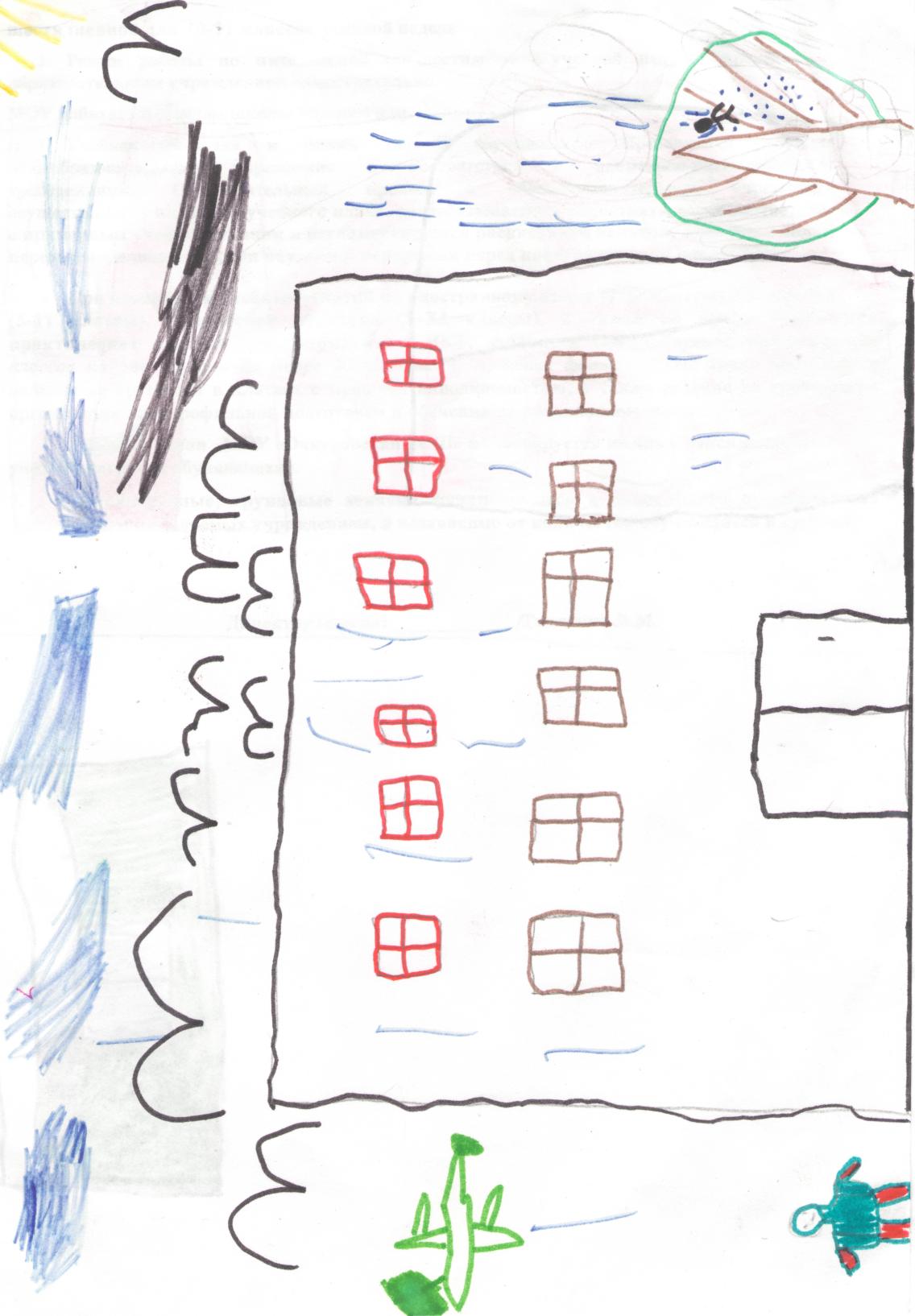 Кто работает в школе?
Познакомились с директором школы, зам. Директора по УВР, зам. Директора по воспитательной работе, учителем музыки, библиотекарем, работниками столовой.
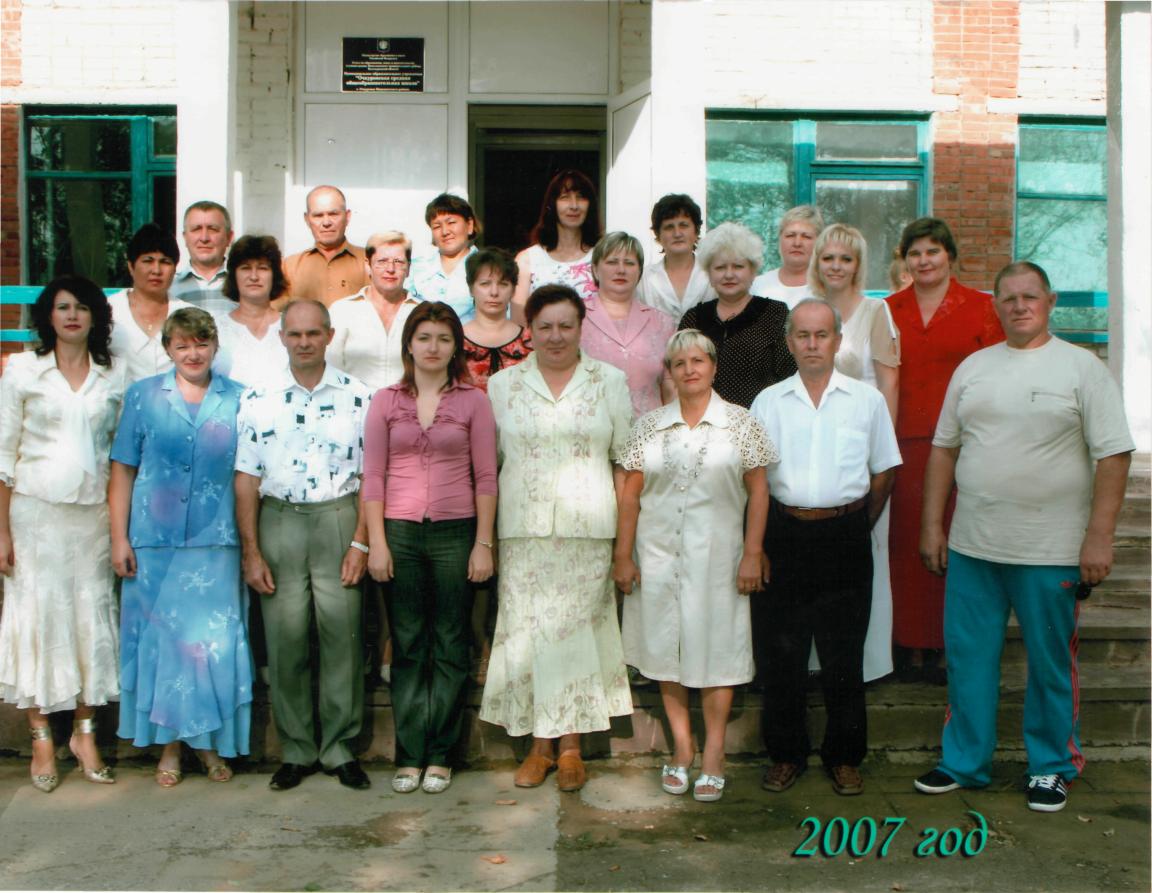 вывод
Ребята убедились в благожелательном отношении к себе, работников школы ; 
научились ориентироваться в школьном 
пространстве,
узнали кто работает в школе.